WBG’s vision and strategies to build a strong innovation ecosystem to scale up DATs
How is WBG financing the future of food, 
building a Sustainable & Prosperous Africa?
1
Digital Moonshot for Africa
2
Digital Disruption in Agriculture
Why agriculture is important in Africa
CONTENTS
3
Digital Moonshot for Agriculture in Africa
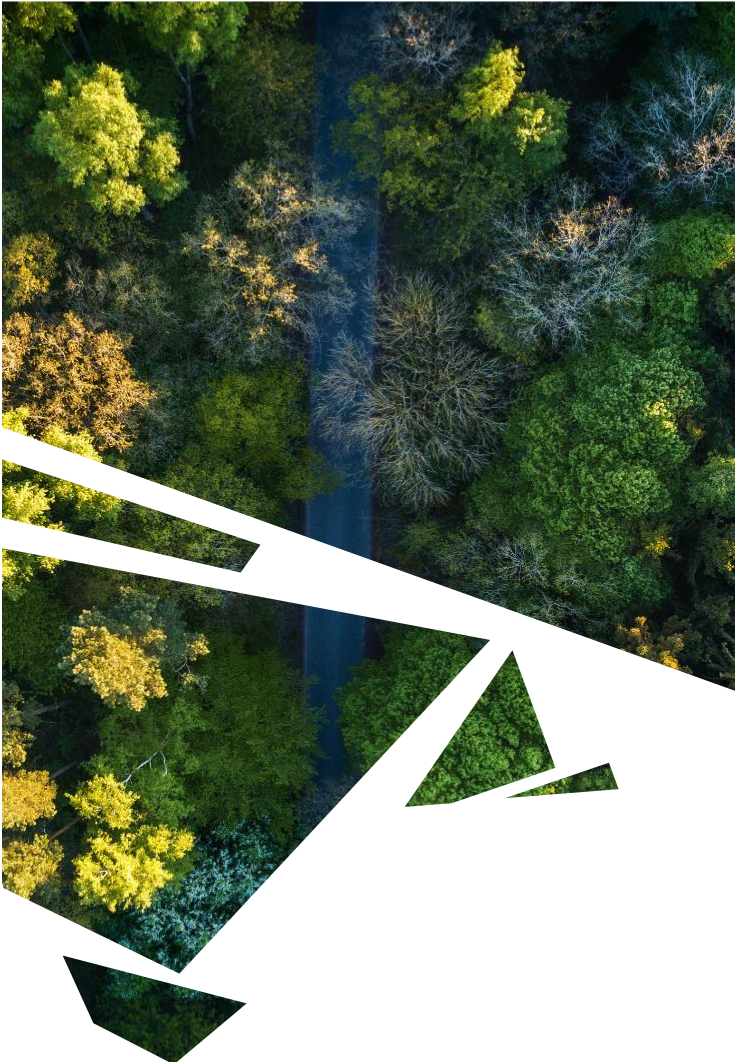 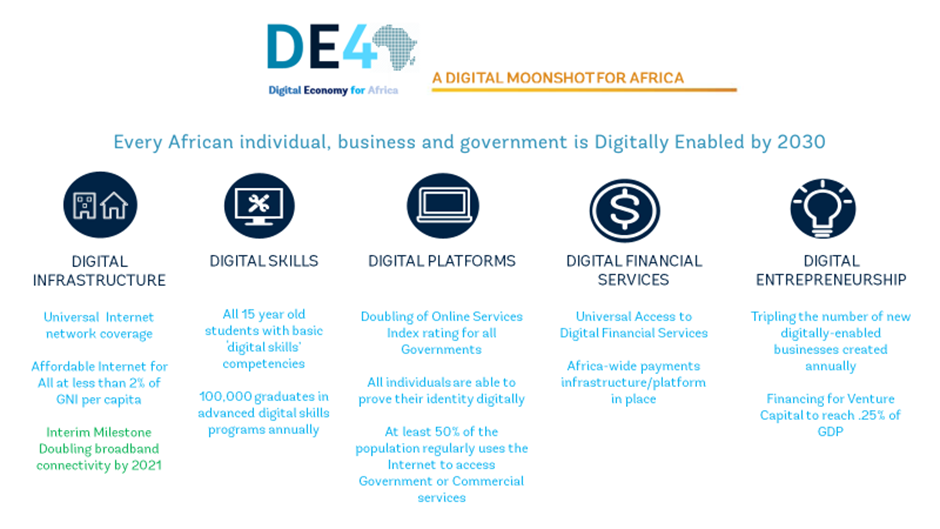 Digital 
Moonshot
[Speaker Notes: Moonshot Africa is an ambitious World Bank initiative to connect individuals, firms, and governments in Africa to fast internet.]
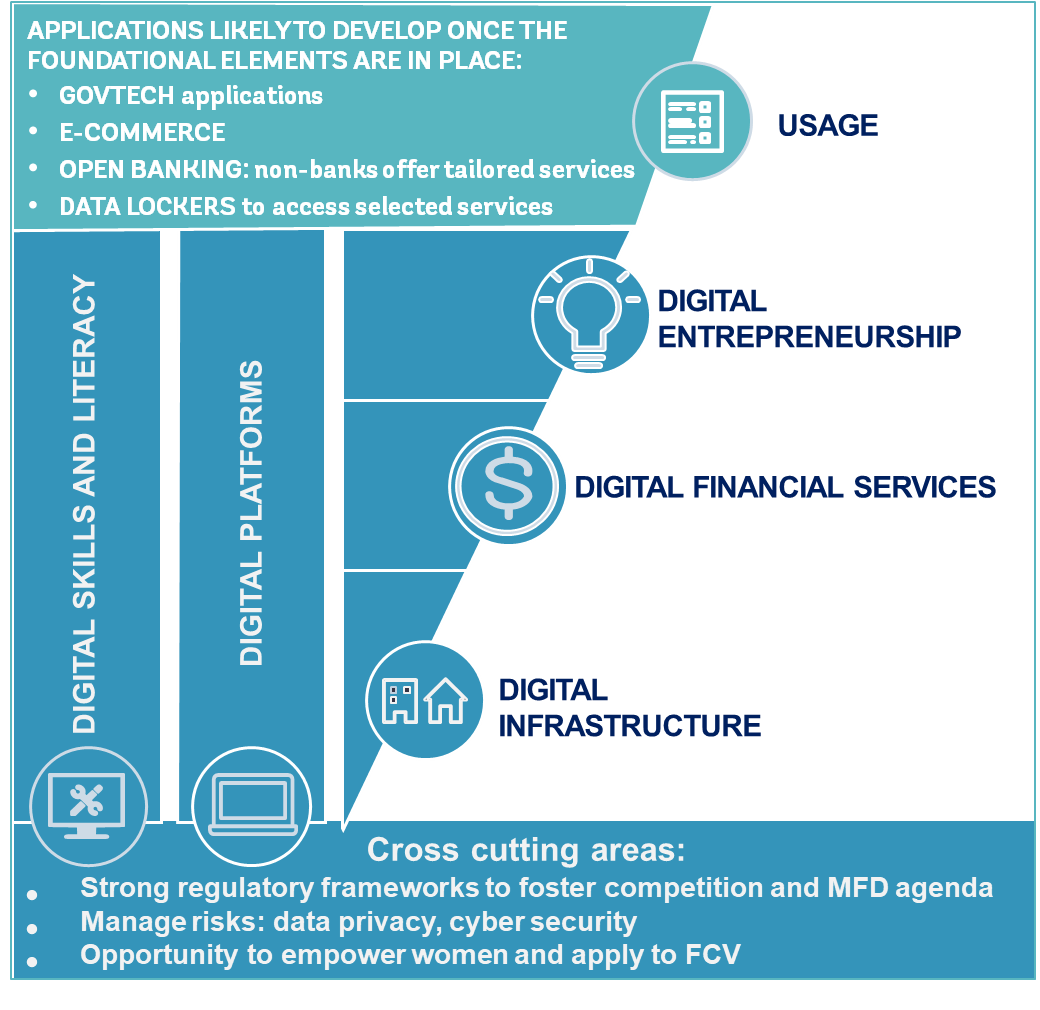 The 5 foundations 
of the Digital Economy
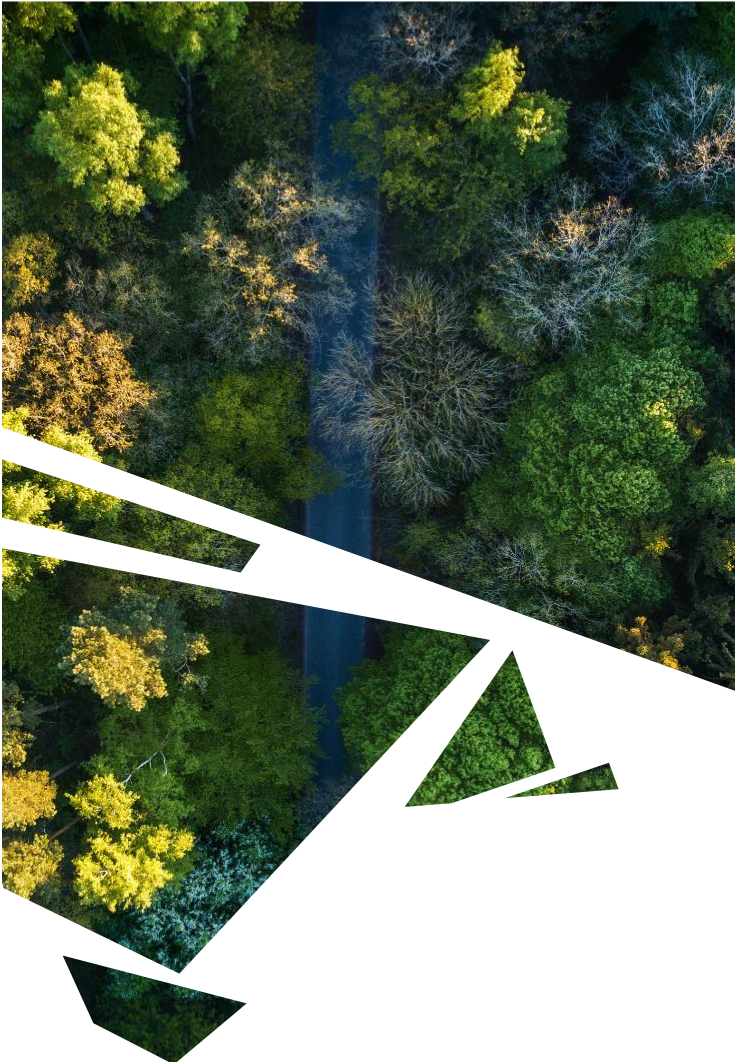 2
“Disruptive technologies in agriculture are digital and technical innovations, which enable farmers and agribusiness entrepreneurs to leapfrog to increase their productivity, efficiency and competitiveness, facilitate access to markets, improve nutritional outcomes and enhance resilience to climate change.” These range from mobile apps to solar applications to agriculture to portable agriculture devices to biofortified foods.
DATs in
Agriculture
Disrupting the Agriculture and Food System
Potential impact of disruptive technologies in the AFS by 2030
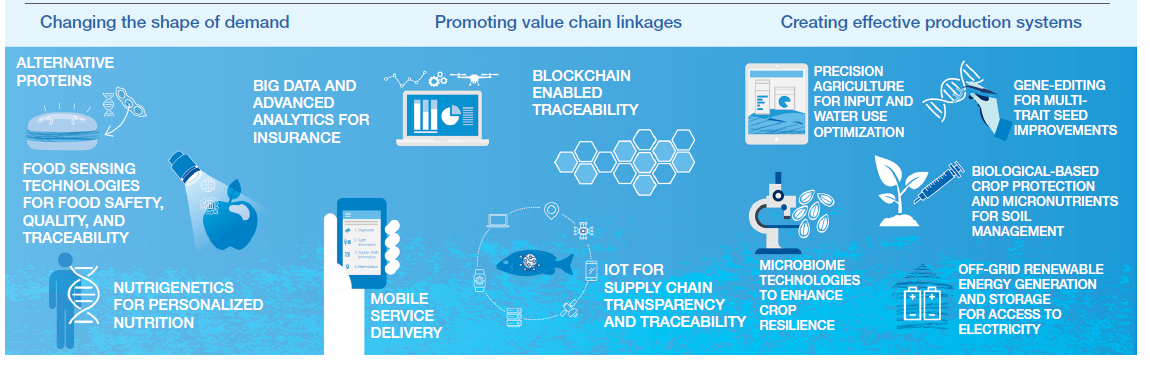 Source: WEF 2018. Innovation with a purpose: The role of technology innovation in accelerating food systems transformation
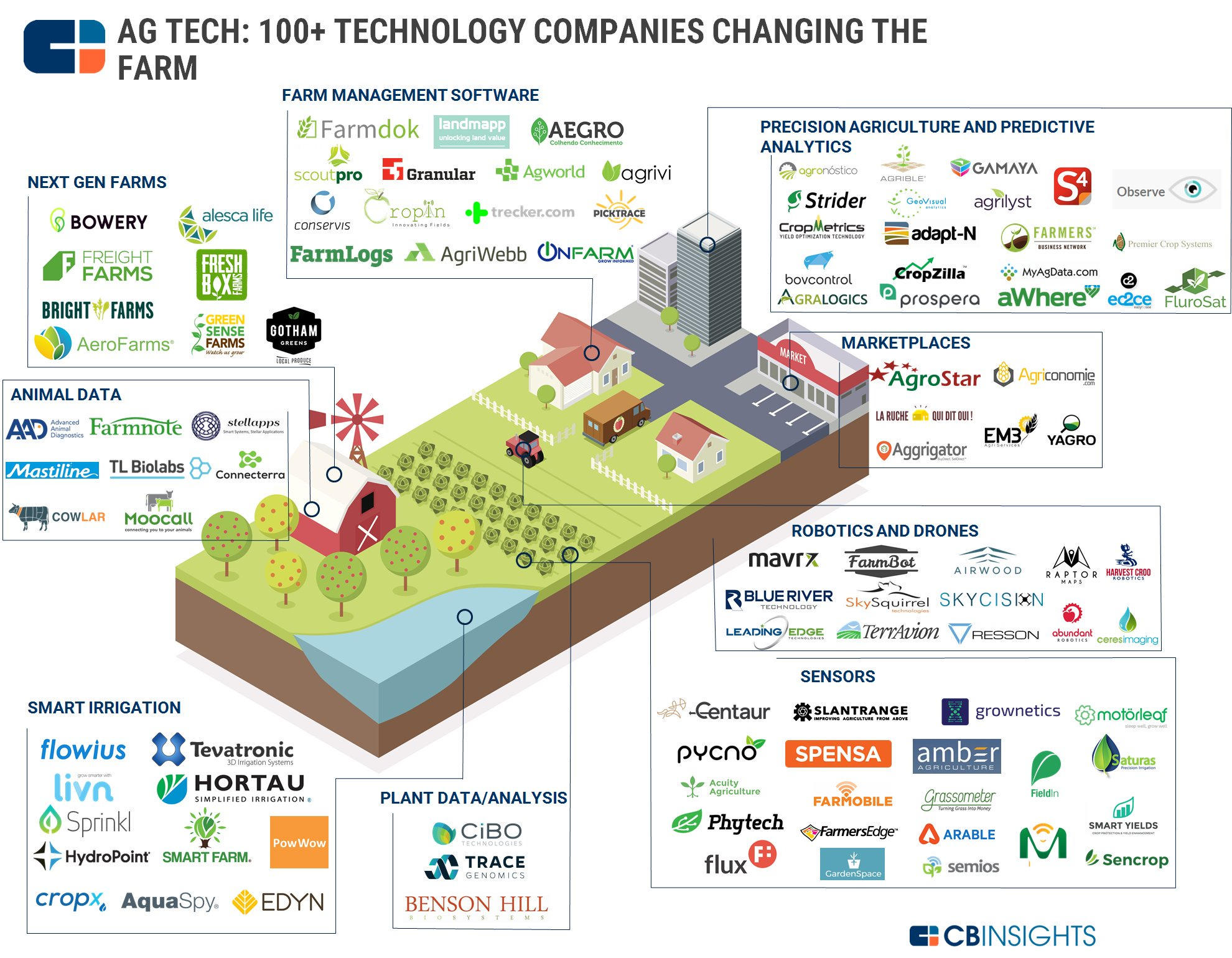 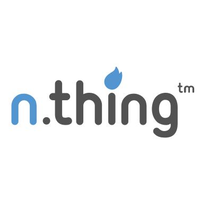 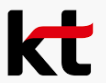 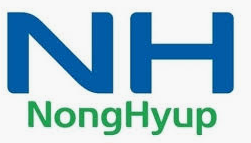 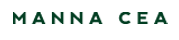 7
Disrupting the Agriculture and Food System
Agriculture still has huge economic importance for large parts of the population in Africa
Agriculture on average in Africa

Employs 65 percent of the labor force 

Accounts for 32 percent of gross domestic product.


Without raising incomes in agriculture, prosperity cannot be widely shared
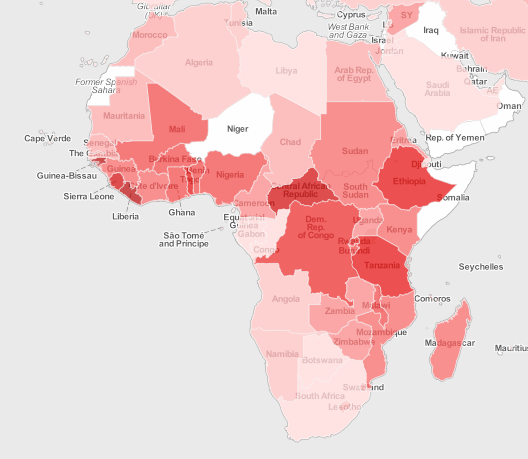 Agriculture, 
value added (% of GDP)
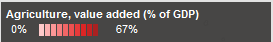 Source: World Bank Data Group
8
[Speaker Notes: Much more than in any other region, agriculture is a major driver of African economies, typically representing 30- 40 % of GDP and 65-70 % of labor force.  Notwithstanding the fact that Africa is the most rapidly urbanizing region, agriculture will remain the dominant sector for many years in most African countries.  The very fact that agriculture is so important to the incomes of so many persons makes it the key to shared prosperity.

The reality is that Africa is the breadbasket of the world, and in eastern and sub-Saharan Africa, the way to impact the vast majority of human beings is through farming,]
Disrupting the Agriculture and Food System (AFS)
Food demand will be 155% higher in SSA
+17%
+47%
+155%
+27%
+51%
[Speaker Notes: Annual growth in food demand is projected to be 3% per year till 2030 (UNDP). Increase is linked to population growth and urbanization]
Different stages of connectivity require different types of digital technologies (nascent, transitional & advanced)
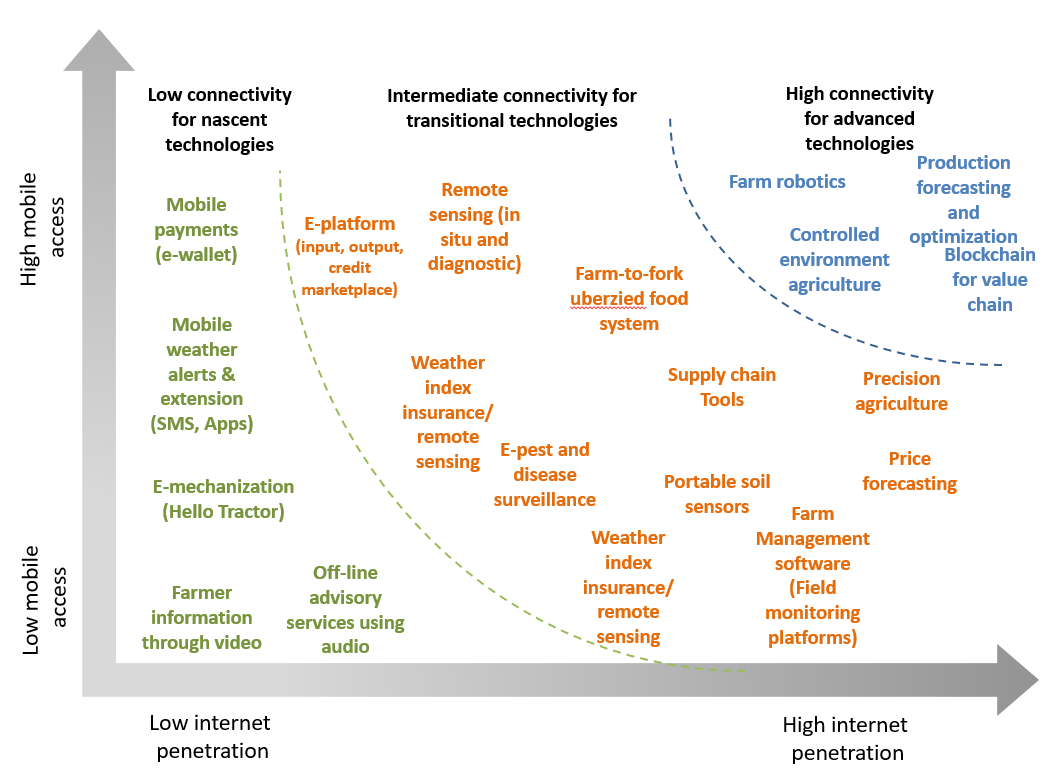 10
Examples of DATs in SSA
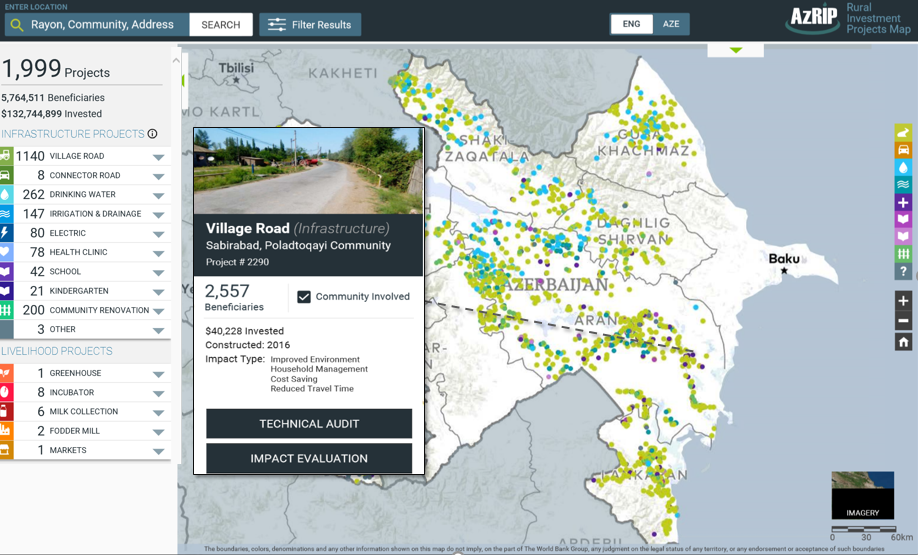 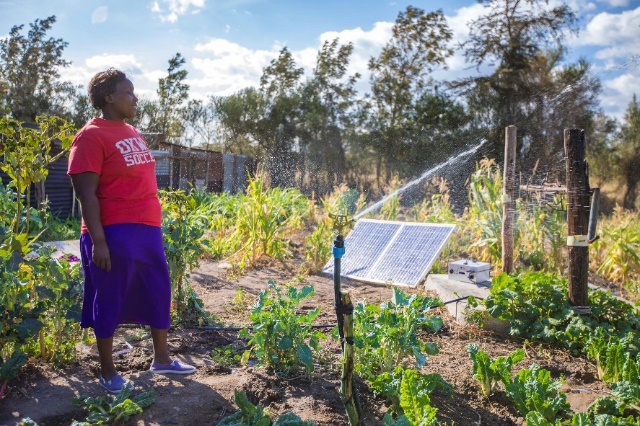 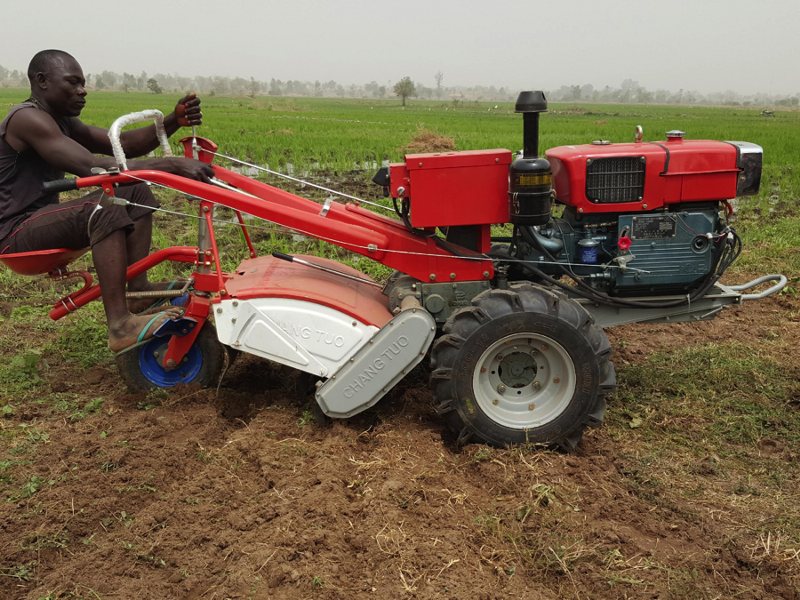 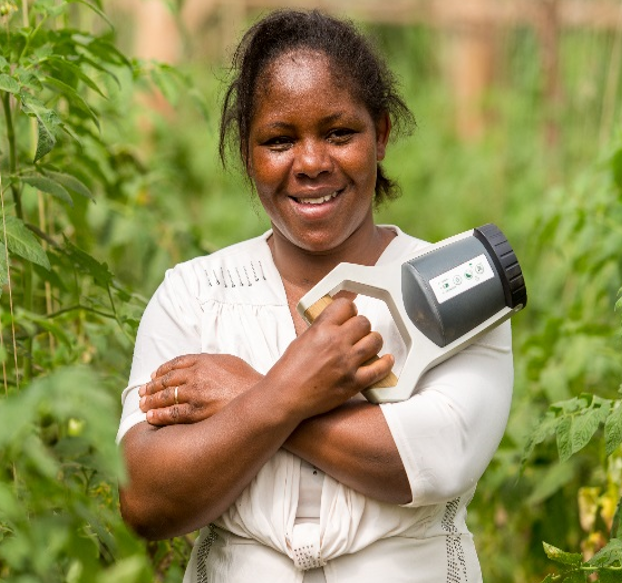 Geo-enabled M&E
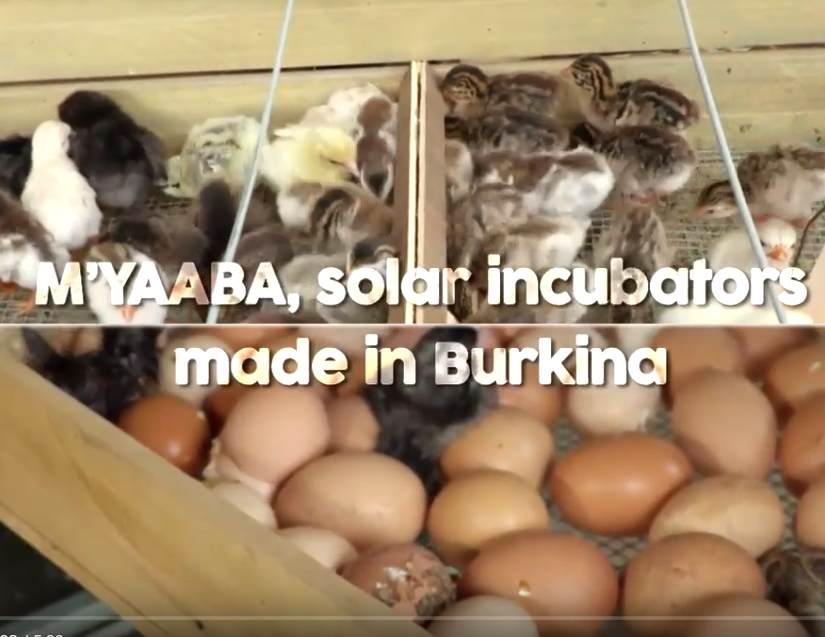 Hello Tractor
Portable soil tester
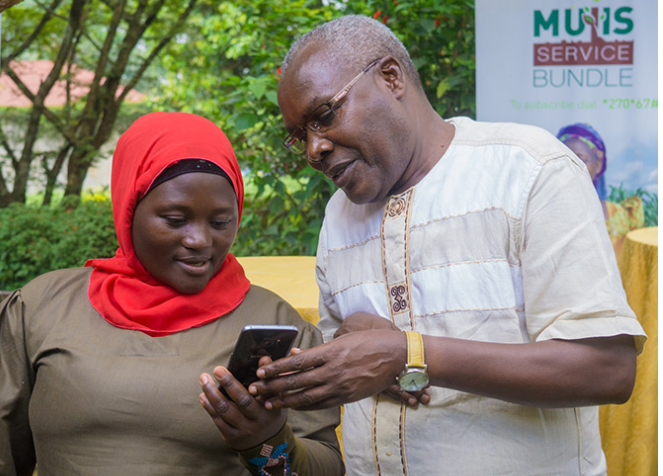 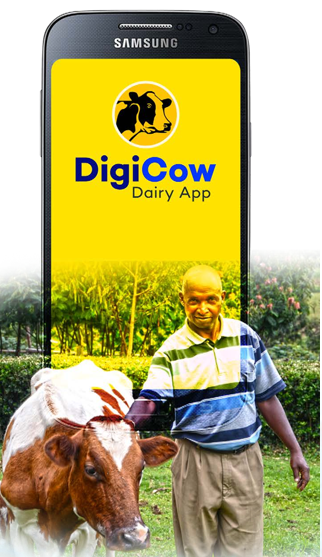 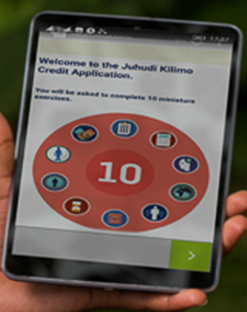 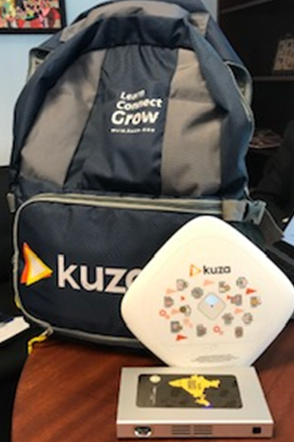 Uganda ICT4Ag e-extension
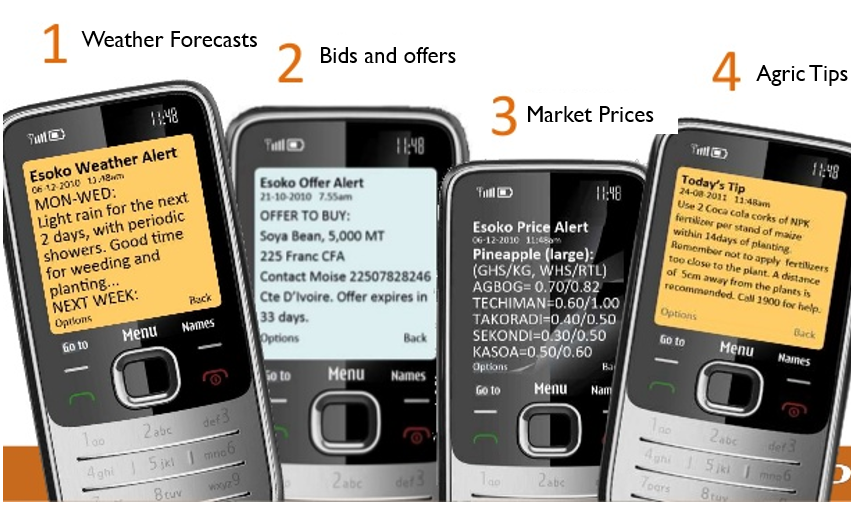 Digital extension services
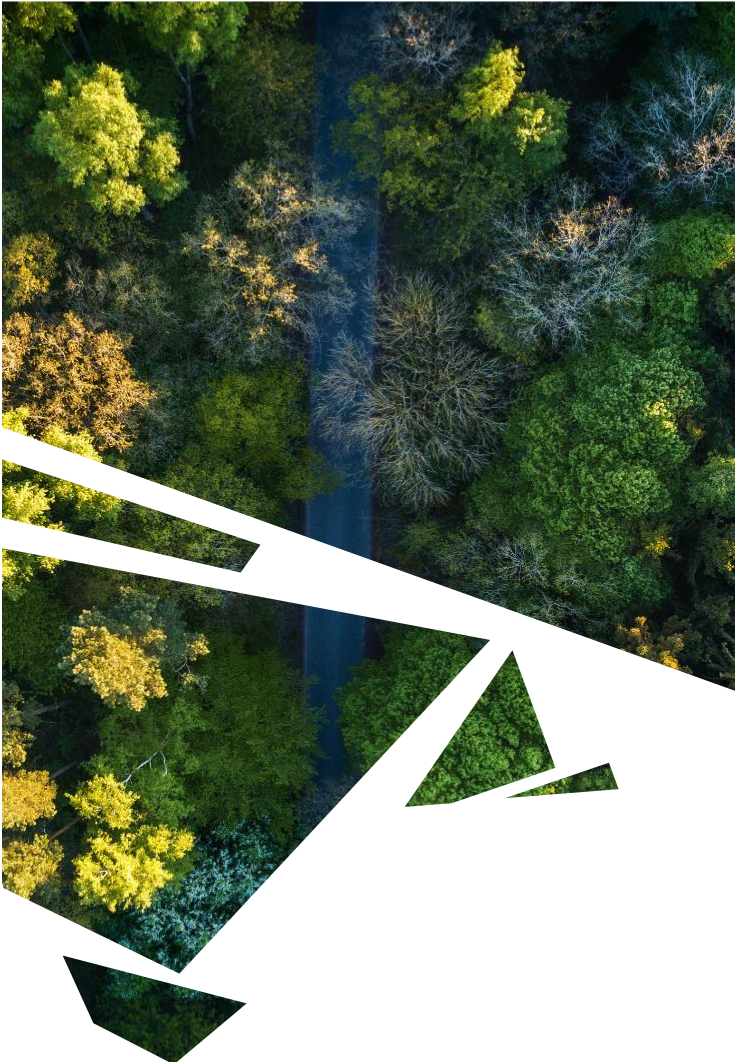 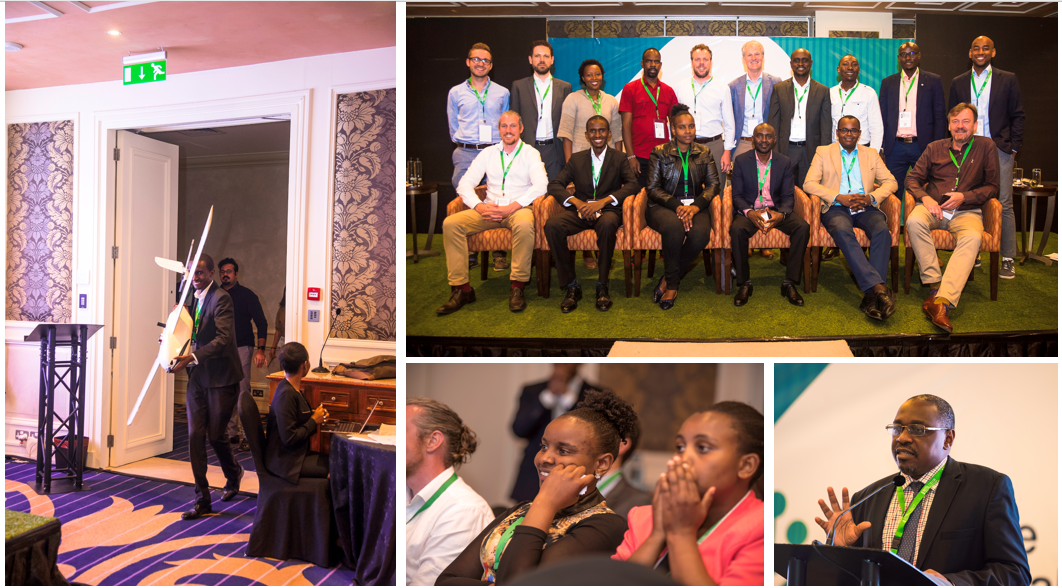 Scaling up  
DATs
[Speaker Notes: Moonshot Africa is an ambitious World Bank initiative to connect individuals, firms, and governments in Africa to fast internet.]
Disruptive Agricultural Technologies (DATS) is an emerging sectorThe universe is 430 – scalable is 194
Notes:
This is the data for Scalable DATs 
These are preliminary findings from the stocktaking activity
For this chart, N=165
*2018 data not complete
[Speaker Notes: Add the footnote – scalable DATs – subset of the universe // sector as a whole is growing 
the number of DATs founded in SSA has been increasing rapidly over the past decade. 
Based on the analysis of the DAT stocktaking database, disruptive agri-tech is an emerging sector, with over 70 per cent of the DATs having been founded in the last decade]
Accelerate Digital Innovation for Agricultural Transformation
ANNEX
Acceleration fund needs
Concentrated investments in few countries
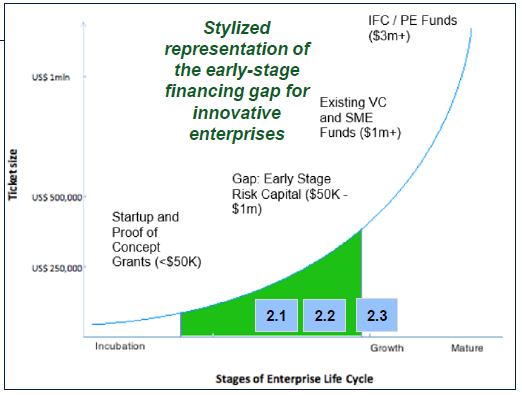 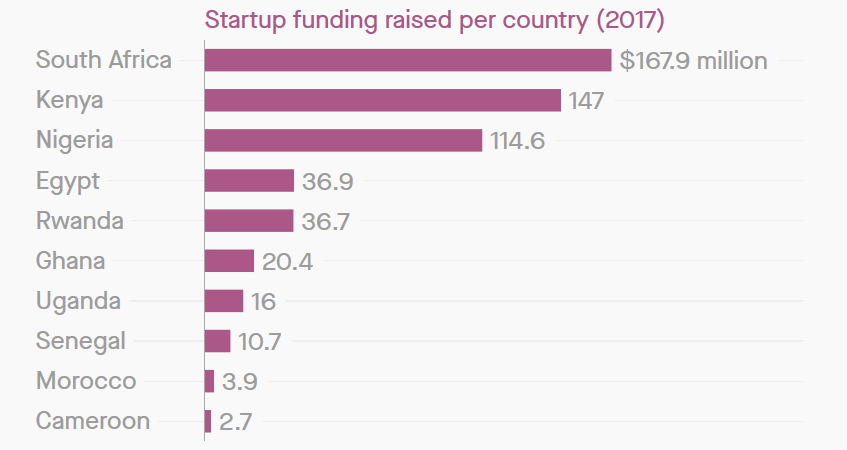 Investment needs $billion
Innovation Fund
[Speaker Notes: However, most of the DAT Start-ups fail to grow. One of the key constrains to growth: growth capital.]
Sequencing of Public actions to Facilitate Broader Adoption of Digital Technologies
E-Agriculture Strategy
Develop an e-agriculture strategy to be integrated into the overall agricultural sector development strategy
Agricultural Data Policy
Develop data policies that clarify data privacy, ownership, and sharing rules, as well as those mandating data collection and protections.
Foundation
Public investment can be made in the areas of collecting foundational data and developing platforms
Digital farmer IDs
National digital soil maps
E-government systems including smart subsidy programs
Real-time agricultural weather observatory and early warning systems (satellite, geospatial)
Digital surveillance system
Policy and Regulatory Reforms
Adopt pluralistic extension and service delivery approaches to enable digital innovations and solutions to be tested and tried for smallholders.  
Enable telecommunications infrastructure and payment systems in rural and remote areas to ensure good quality and predictable rural connectivity.
Invest in agricultural research, including partnerships between academic programs and industry tailored for digital agriculture technologies and innovations
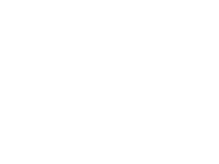 Catalytic
Investments/ Policy
Private Sector Investment 
In
Innovation Platforms
Supporting 
Infrastructure
Support rural broadband access and last-mile internet delivery programs.
Develop rural road networks, power, and irrigation infrastructure.
15
DAT Innovation Ecosystem Assessment Findings – Kenya vs Nigeria I
Density
30% of all DATs in SSA operate in Kenya, in a dense cluster (Nairobi) 
Nigeria has fewer DATs with wider spatial distribution (Lagos, Abuja, Enugu, Ibadan, Kaduna)

Finance
Compared to global leaders, both ecosystems have received small but growing levels of funding. 
Kenya ($348 million) attracted greater start-up funding than Nigeria ($306 million) in 2018

Infrastructure
Kenya has higher water and transport availability, as well as mobile and smartphone penetration. 
Nigeria performs better in the number of internet users and the suitability of agricultural markets
[Speaker Notes: What does it take to create and foster conducive institutional challenges in the industry? ecosystems for scaling up disruptive agriculture technologies? How can governments and partners, such as the World Bank, help local entrepreneurs, innovators, youth, and agribusinesses to confront 

Factors that limit the scale-up of DATs in Kenya and Nairobi

Silicon Savannah]
DAT Innovation Ecosystem Assessment Findings – Kenya vs Nigeria II
Culture
Attitudes towards entrepreneurial risk are much more welcoming in Kenya; companies show greater risk-preference as well
Level of industry-university collaboration is higher in Kenya

Human Capital
Kenya has a larger and more high-quality pool of talent for DATs 
Digital literacy is also higher in Kenya, driving take-up of digital technologies

Regulatory Environment
Both Kenya (126) and Nigeria (120) rank low on the ‘Ease Of Starting A Business’ 
Patent protection is greater in Kenya than Nigeria; data protection is weak in both
[Speaker Notes: What does it take to create and foster conducive institutional challenges in the industry? ecosystems for scaling up disruptive agriculture technologies? How can governments and partners, such as the World Bank, help local entrepreneurs, innovators, youth, and agribusinesses to confront 

Factors that limit the scale-up of DATs in Kenya and Nairobi

Silicon Savannah]
What
Helping clients build an ecosystem for innovation and policy support for disruptive agricultural technologies
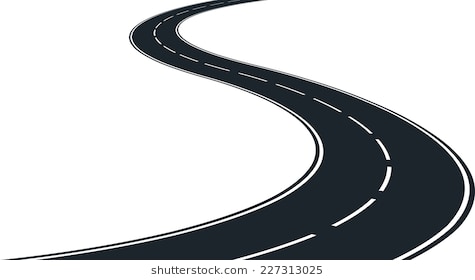 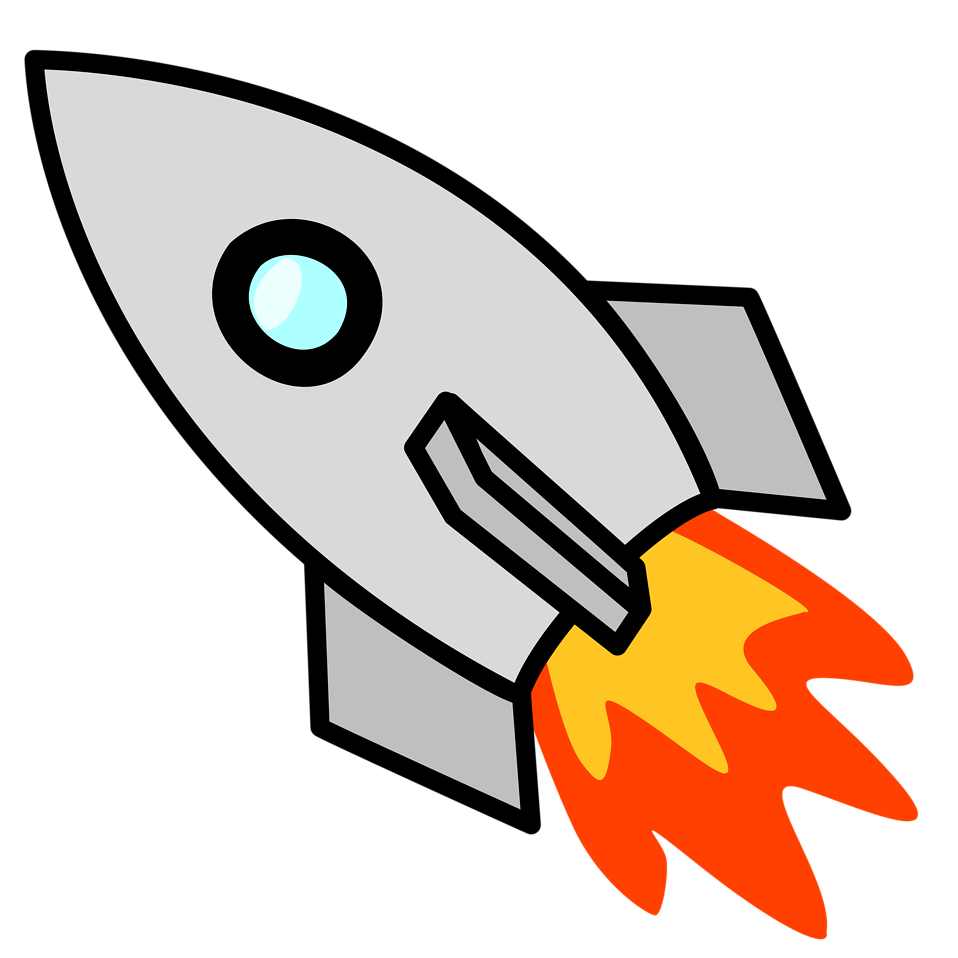 How
Developing Capabilities
Fostering innovation
Broadening Access
Thank You